Author  StudyofPatricia Polacco
By: Jessica Marsh, Casey Moore, & Chad Smith 
February 25, 2014
Meet the Author
”…I realize that being learning disabled does not mean DUMB AT ALL! As a matter of fact, I have learned that being learning disabled only means that I cannot learn the way most of you do.”
Author Facts and Inspiration
Lived in Union City, Michigan on a farm with her grandparents and Mother for most of her childhood. 
Considers her grandparents incredible storytellers. 
Considers living on the farm the “most magical time in her life”
Didn’t learn to read until she was about 14 and discovered she had dyslexia 
Majored in Fine Arts and has a Ph. D. in Art History
Didn’t begin to write until she was 41.
Mother’s family is from Ukraine and Russia.
Books to her credit:
Just in Time, Abraham Lincoln
Bun Bun Button
The Junk Yard Wonders
January's Sparrow
In Our Mother's House
Someone for Mr. Sussmann
The Lemonade Club
For the Love of Autumn
Ginger and Petunia
Something About Hensley's
Rotten Richie and the Ultimate Dare
The Graves Family Goes Camping
Emma Kate
Books continued…
An Orange for Frankie
John Philip Duck
Oh Look!
The Graves Family
"G" is for Goat
Christmas Tapestry
When Lightning Comes in a Jar
Mr. Lincoln's Way
Betty Doll
The Butterfly
Luba and the Wren
Welcome Comfort
Mrs. MacK
Books continued…
Thank You, Mr. Falker
In Enzo's Splendid Gardens
The Trees of the Dancing Goats
I Can Hear the Sun: A Modern Myth
Aunt Chip and the Great Triple Creek Dam Affair
The Graves Family Goes Camping
Mommies Say Shhh!
Babushka's Mother Goose
Babushka's Doll
My Ol' Man
My Rotten Redheaded Older Brother
Pink and Say
Tikvah Means Hope
Still more books continued…
Babushka Baba Yaga
The Bee Tree
Picnic at Mudsock Meadow
Mrs. Katz and Tush
Chicken Sunday
Some Birthday!
Appelemando's Dreams
Uncle Vova's Tree
Just Plain Fancy
Boat Ride With Lillian Two Blossom
Thunder Cake
The Keeping Quilt
Casey at the Bat
WHEW!!The final 2 books…
Rechenka's Eggs
Meteor!
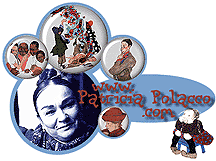 Trends in her works…
In almost all of her books, a very young person and elderly person are interacting. 
When she moved to California she “loved that the people in her neighborhood came in as many colors, ideas, and religions as there are people on the planet.” This is her inspiration to incorporate diversity in her writing. 
Strong Eastern European theme in many of her works.
Highlighted Book
Babushka Baba Yaga
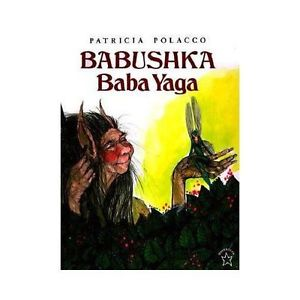 Curriculum Connectionto Patricia Polacco
Subject Area: Language Arts and Social Studies
Curriculum Connection: After reading the story, the whole class will complete a Venn diagram together comparing and contrasting the elements of this Russian folktale to a traditional North Carolina folktale we read as a class prior to this lesson. 
Once the class has completed the Venn diagram, students will then compose their own folktale using aspects of the Babushka Baba Yaga folktale and a traditional North Carolina folktale.